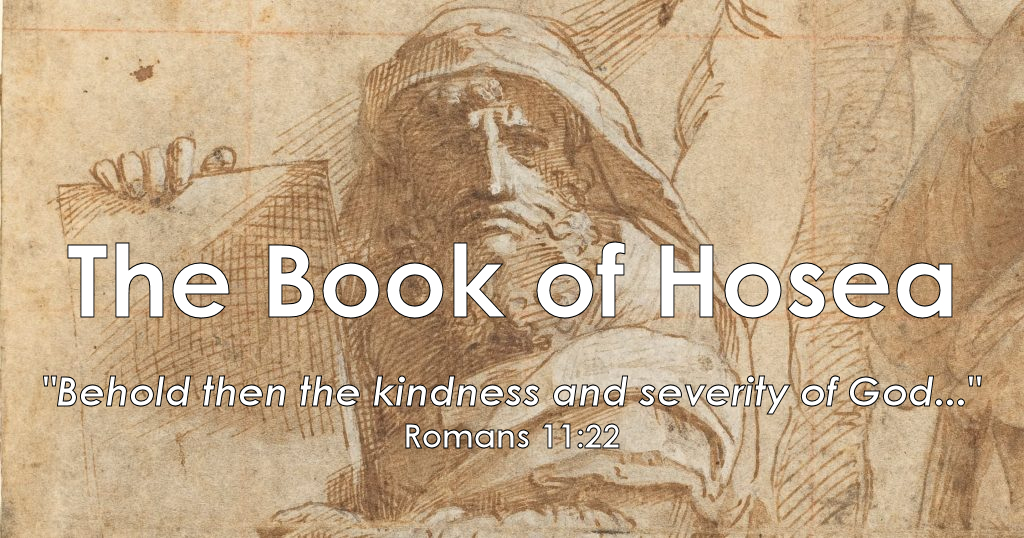 Why the Justice of God is Just
2 Thessalonians 1:5-10 (Part 2)
Hosea 5
March 13, 2022
Jonathan Edwards
“A man cannot truly know the evil of sin against God, except it be by a discovery of His glory and excellence. Then he will be sensible how great an evil it is to sin against Him.”
I.	The Danger in Neglecting God
The spirit of harlotry is an attitude or mindset driven to follow one’s own self-centered ambitions or to pursue one’s own desires in order to satisfy the deeds of the flesh
Deepening depravity (5:2)
Disregarding God (5:3)
Delivered over to sin (5:4)
Detachment from God (5:4)
Disdain for God in one’s lifestyle (5:5-7)
Jonathan Edwards
“A man cannot truly know the evil of sin against God, except it be by a discovery of His glory and excellence. Then he will be sensible how great an evil it is to sin against Him.”
II.	The Dealings of God with Sin
The spirit of harlotry is an attitude or mindset driven to follow one’s own self-centered ambitions or to pursue one’s own desires in order to satisfy the deeds of the flesh
Divine reproof
Divine urgency
Divine silence
Jonathan Edwards
God’s manner to make men sensible of their misery and unworthiness, before he appears in his mercy and love to them.
Jonathan Edwards
It is the will of God that the discoveries of His terrible majesty, and awful holiness and justice, should accompany the discoveries of His grace and love, in order that he may give to his creatures worthy and just apprehensions of Himself. It is the glory of God that these attributes are united in the divine nature, that as He is a being of infinite mercy and love and grace, so He is a being of infinite and tremendous majesty, and awful holiness and justice.
Jonathan Edwards
By this means the redeeming mercy and love of God are more highly prized and rejoiced in, when discovered. By the previous discoveries of danger, misery, and helplessness, and desert of wrath, the heart is prepared to embrace a discovery of mercy. When the soul stands trembling at the brink of the pit, and despairs of any help from itself, it is prepared joyfully to receive tidings of deliverance.
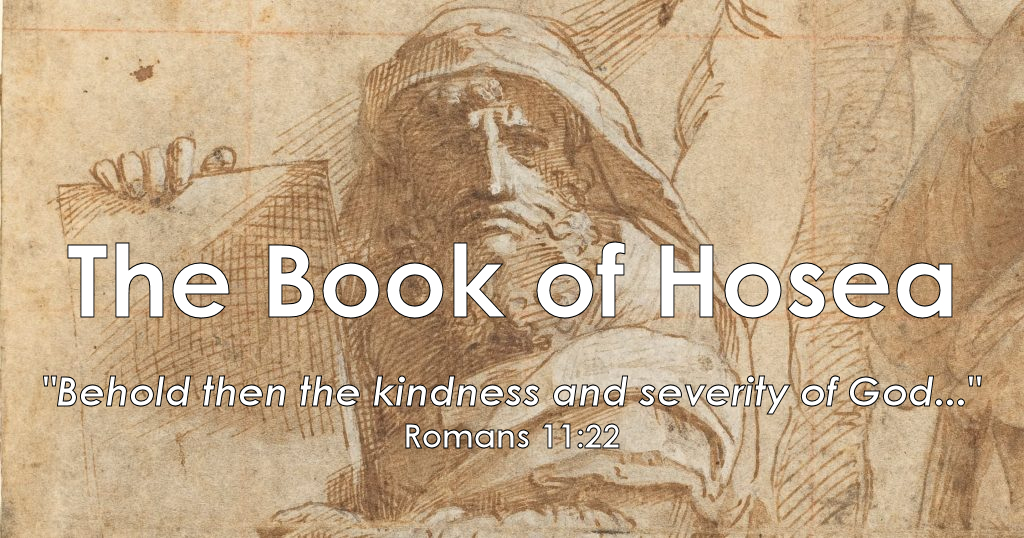 Why the Justice of God is Just
2 Thessalonians 1:5-10 (Part 2)
Hosea 5
March 13, 2022